Воспитатель Кирьянова Евгения Валерьевна, МБДОУ детский сад «Рябинка», с. Локосово
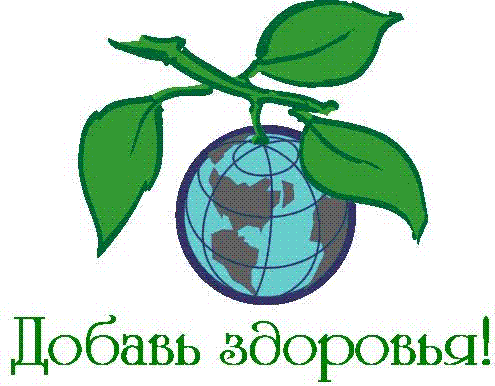 Чтоб здоровье раздобыть, не надо далеко ходить.Нужно нам самим стараться, и всё будет получаться.
[Speaker Notes: Воспитатель Кирьянова Евгения Валерьевна, МБДОУ детский сад «Рябинка», с. Локосово]
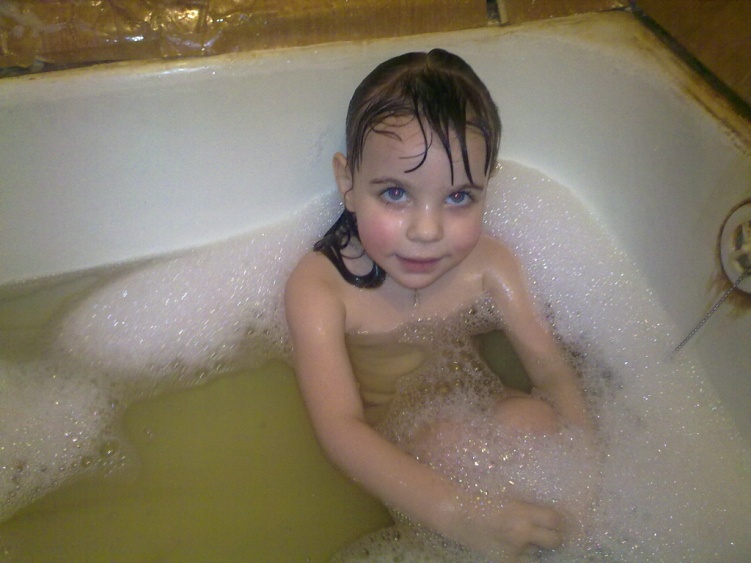 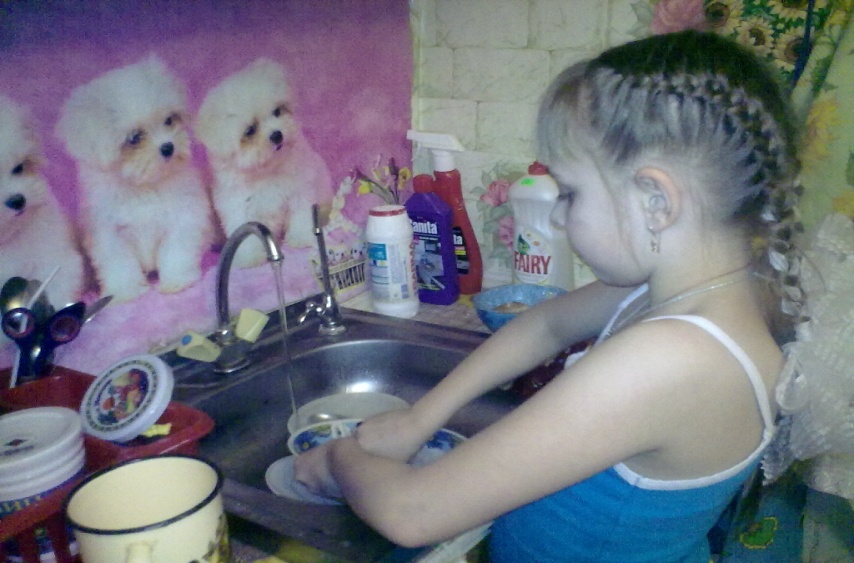 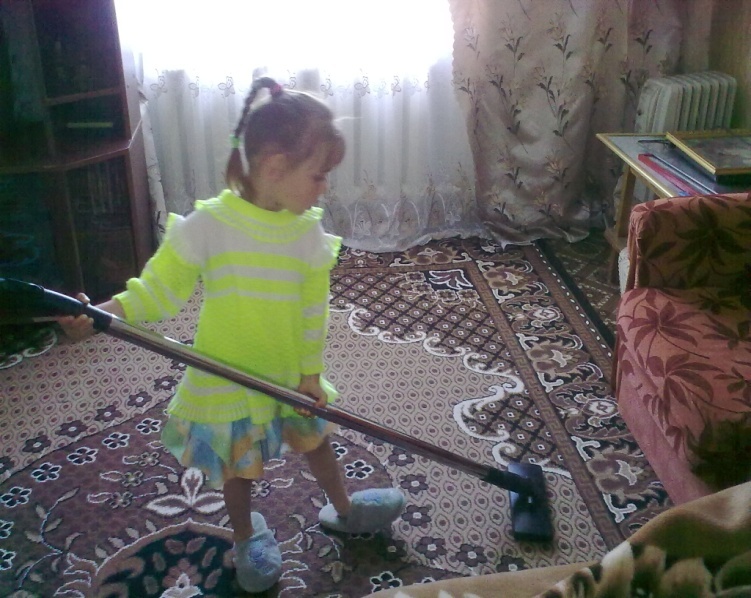 Чистота — залог здоровья,Чистота нужна везде:Дома, в школе, на работе,И на суше, и в воде.
Соблюдай режим дня —Это важно для тебя.Вовремя ложись спать,Чтобы утром бодрым встать.
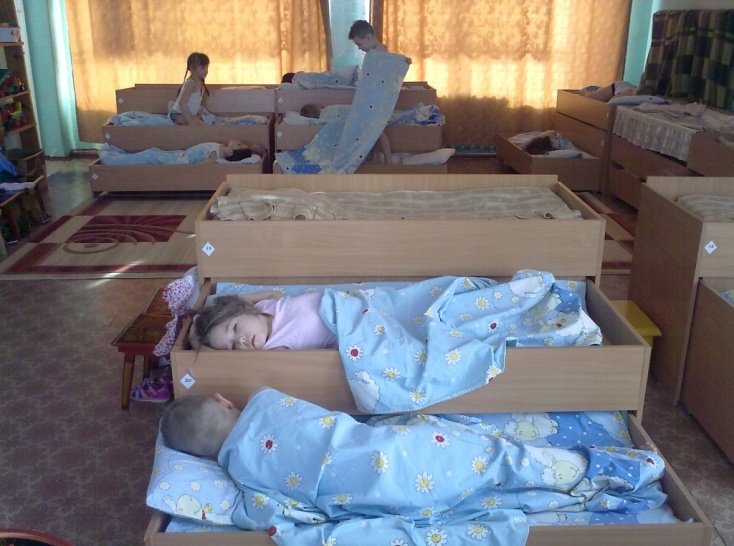 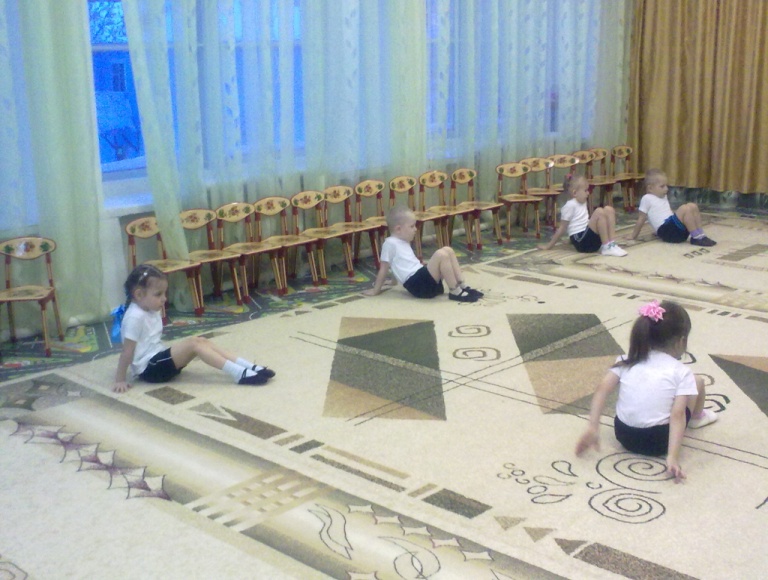 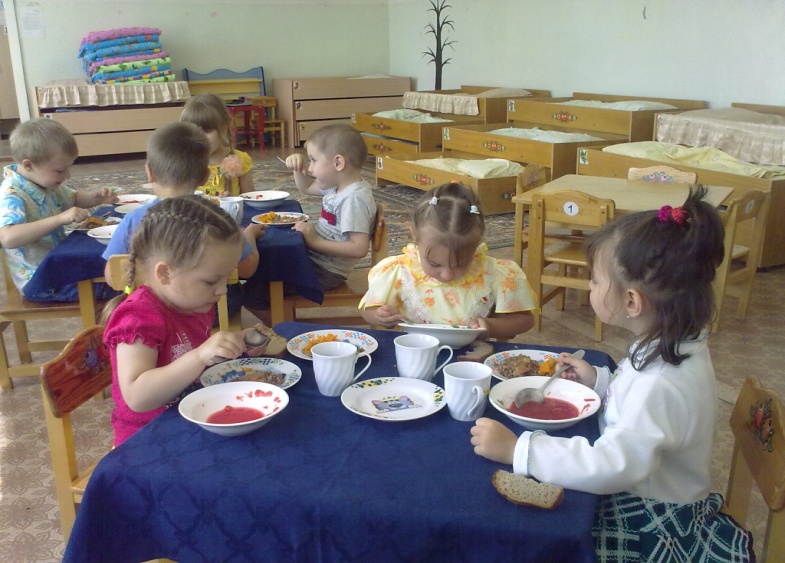 Больше двигаться!
Чтобы быть всегда здоровым, Нужно бегать и скакать. Больше спортом заниматься, И здоровым не скучать.
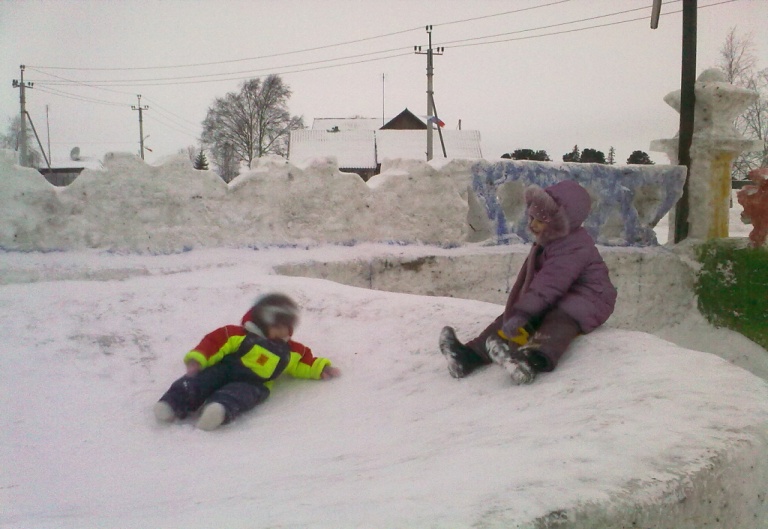 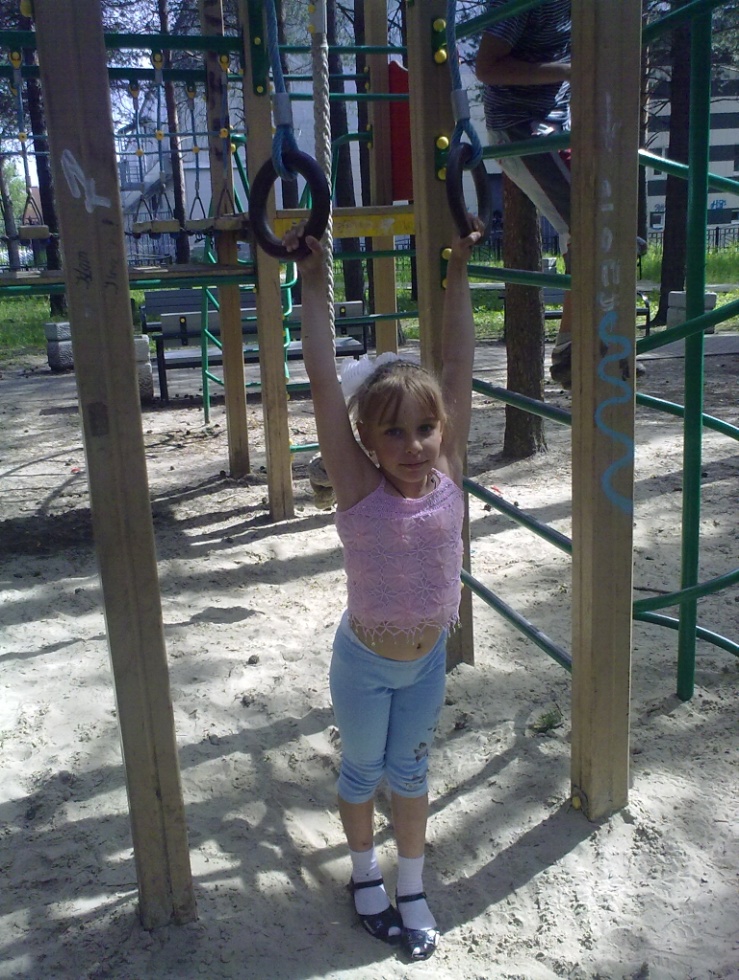 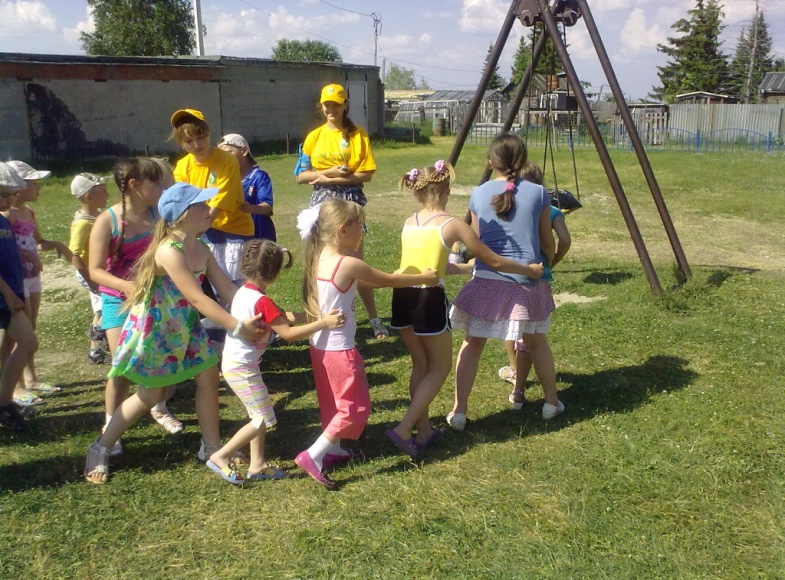 [Speaker Notes: Больше двигаться!]
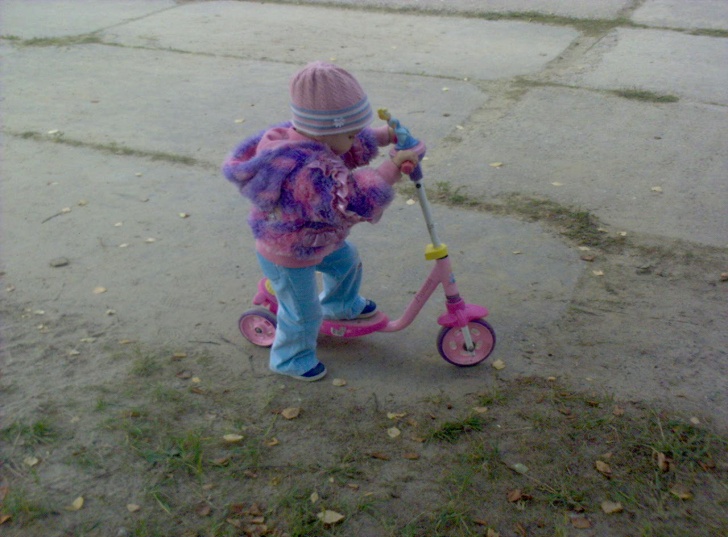 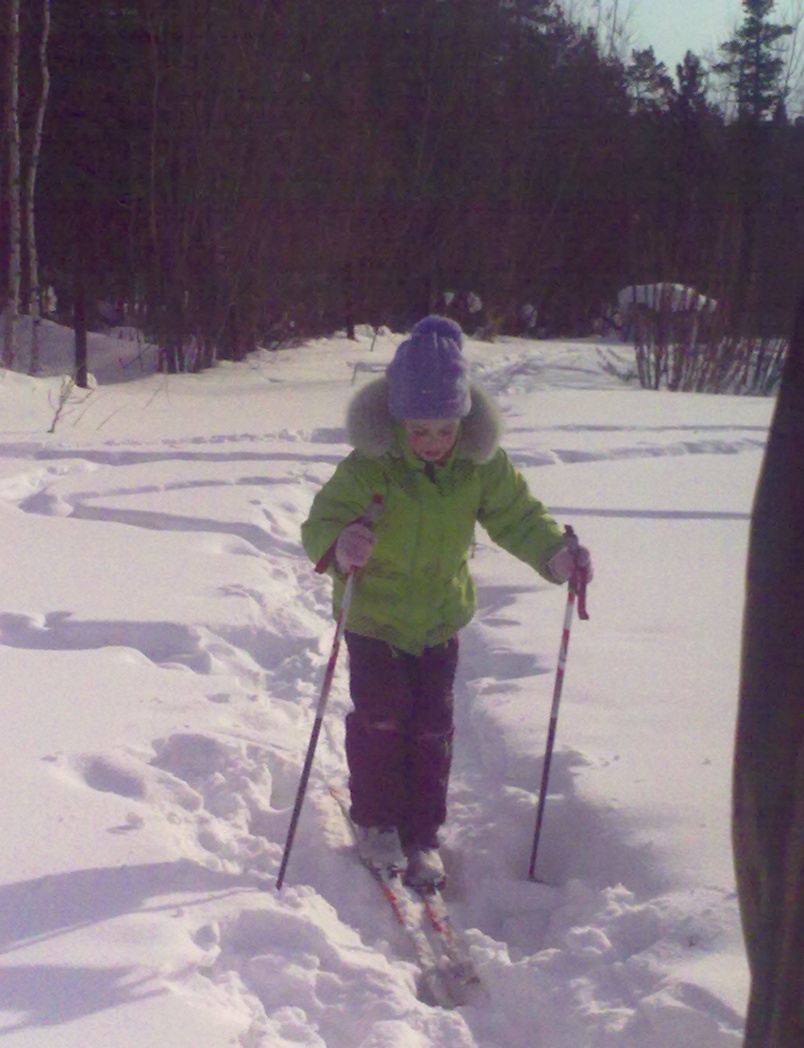 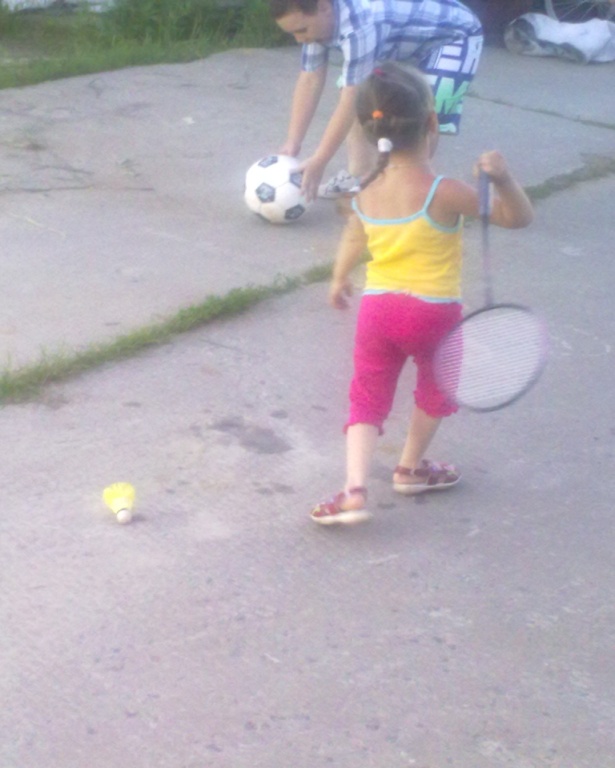 Физкультурой занимаюсь,Чтобы быть красивой.И всегда всем улыбаюсь,Чтобы быть счастливой.
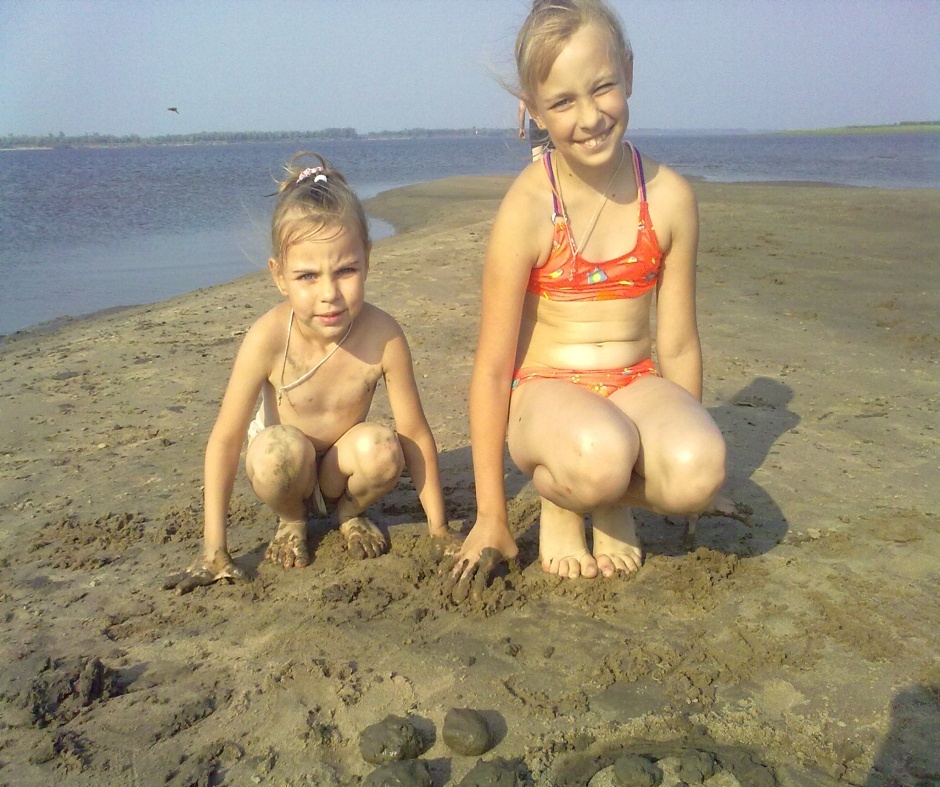 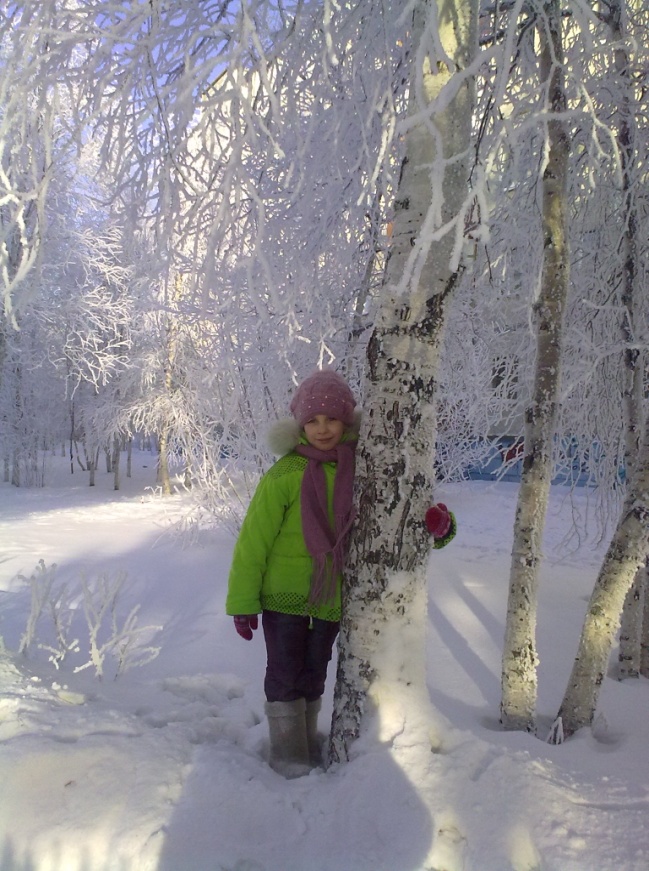 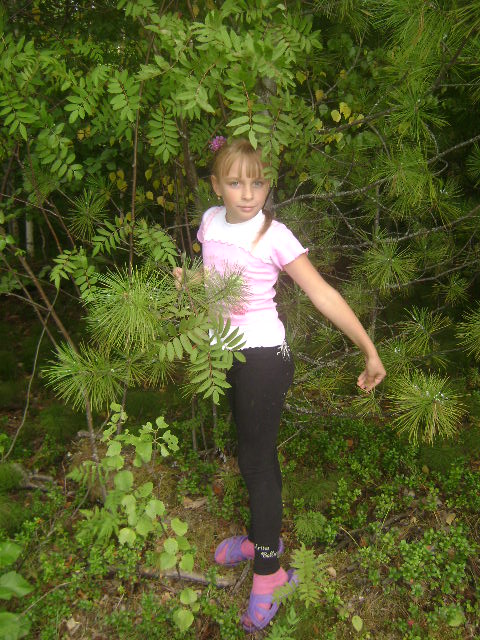 Солнце, воздух и вода —Наши лучшие друзья.С ними будем мы дружить,Чтоб здоровыми нам быть.
Правильно питайся!
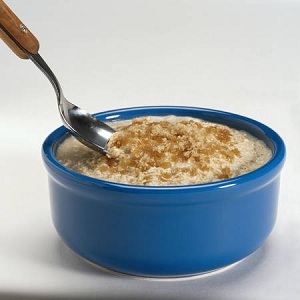 Если хочешь долго жить – Правильно питайся.
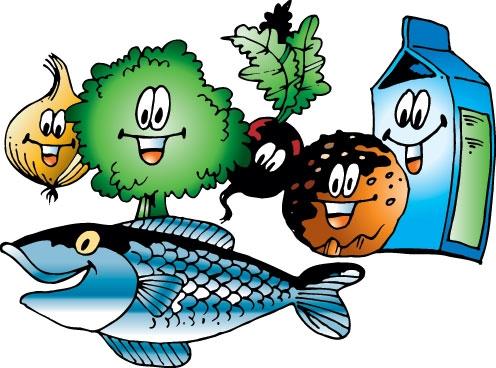 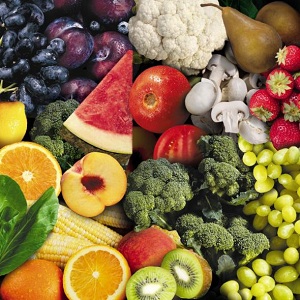 Кушать овощи и фрукты,Рыбу, молокопродукты —Вот полезная еда,Витаминами полна!
[Speaker Notes: Правильно питайся!]
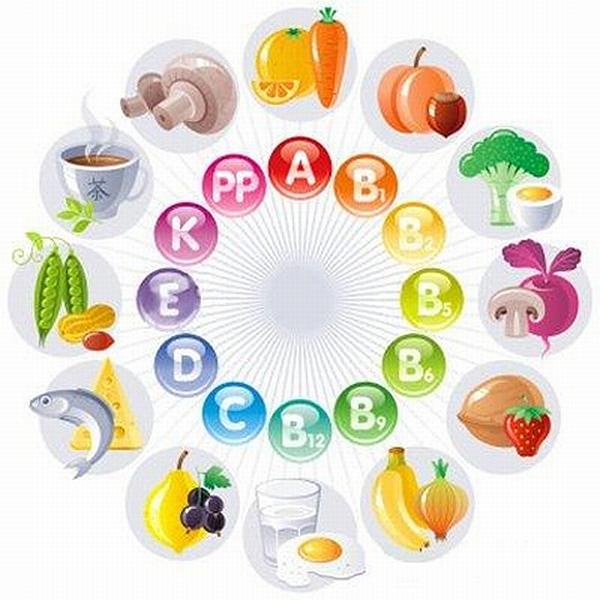 Сочетай  труд  и отдых!
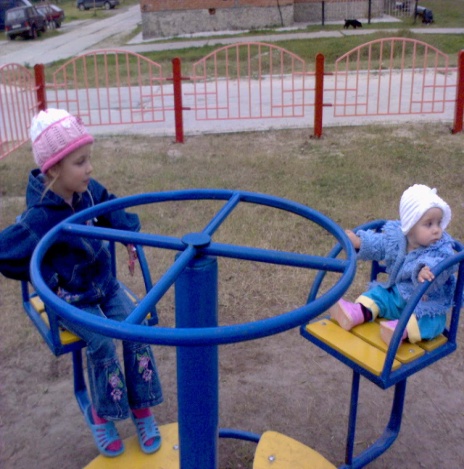 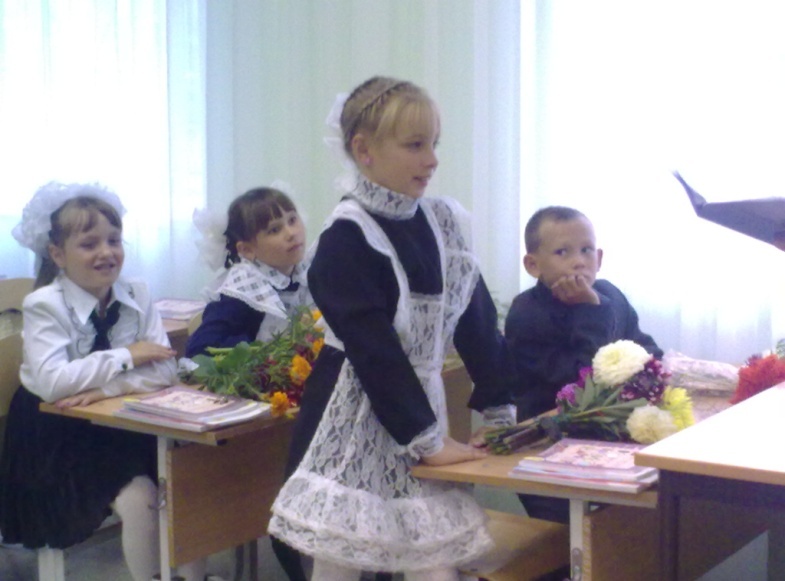 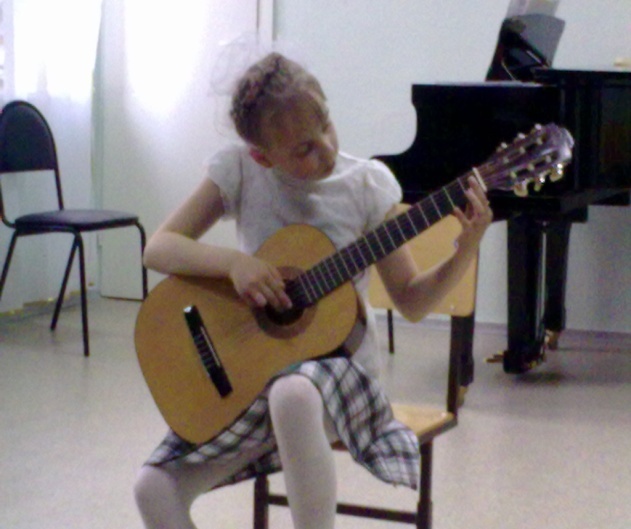 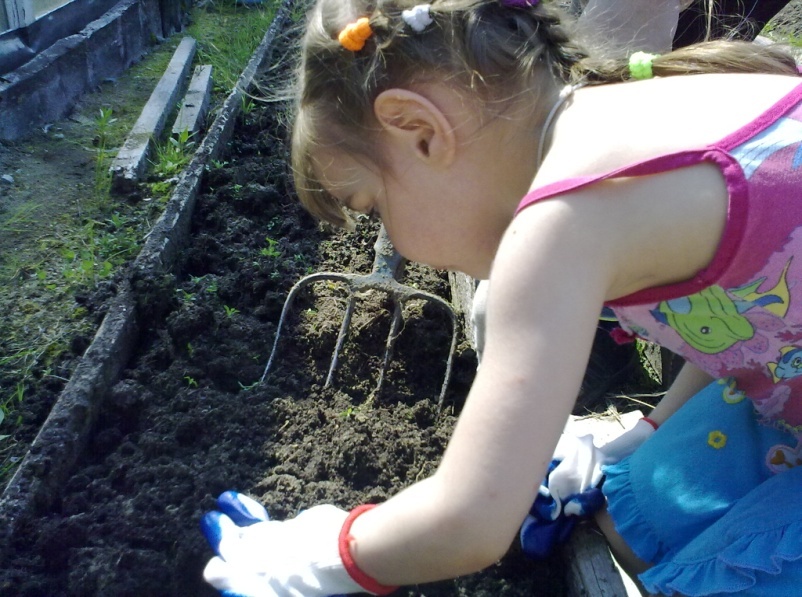 Мы бежим на перемену,Веселимся непременно.На урок потом пойдем,Там немного отдохнем.
[Speaker Notes: Сочетай  труд  и отдых!]
Ну, а если уж случилось:Разболеться получилось,Знай, к врачу тебе пора.Он поможет нам всегда!
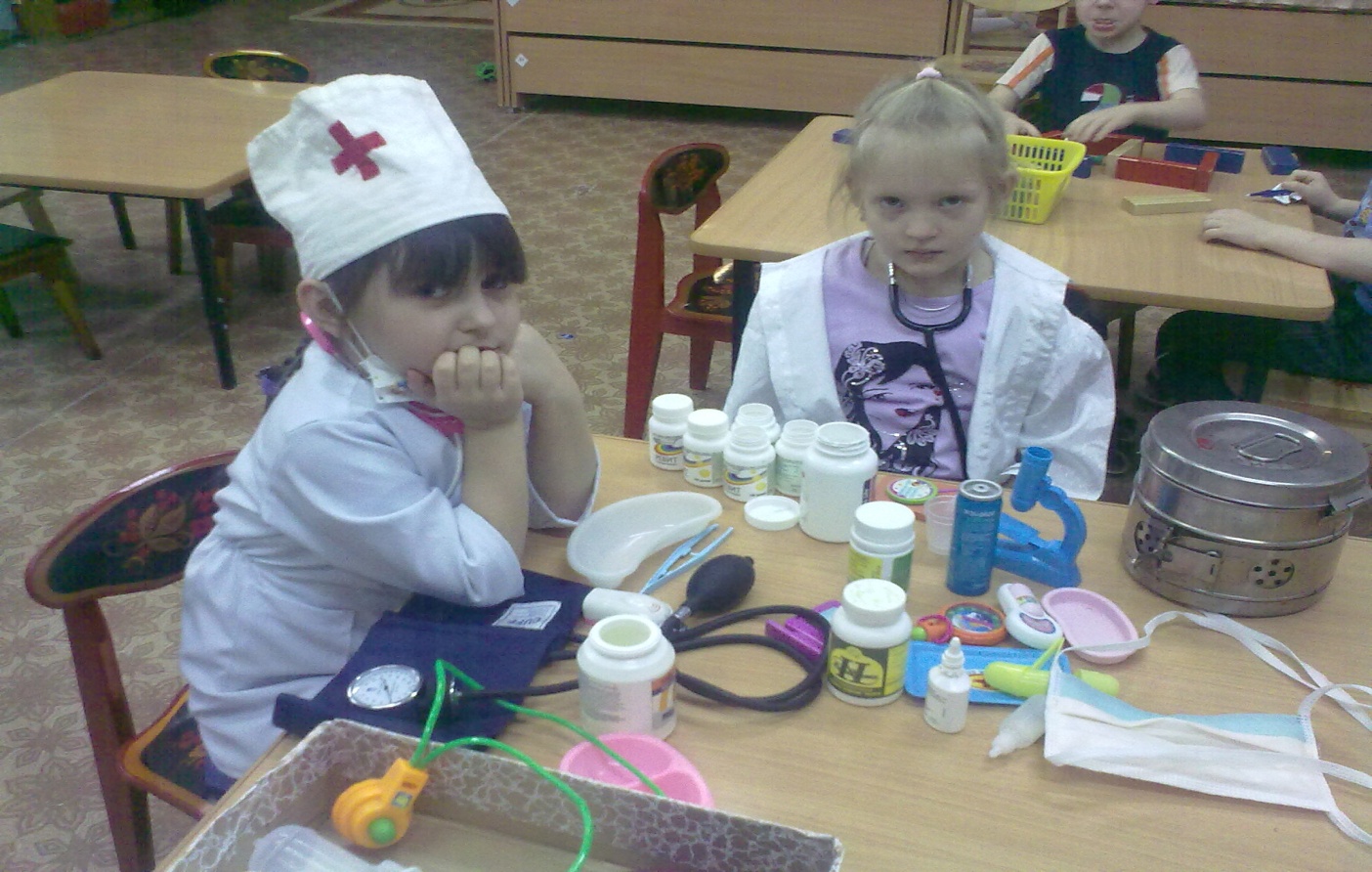 Не лечитесь сами!Обращайтесь к доктору!
Вредные привычки!
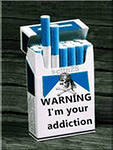 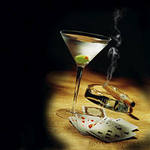 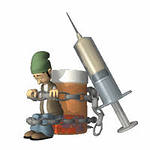 Курение
Употребление  алкоголя и наркотиков
[Speaker Notes: Курение]
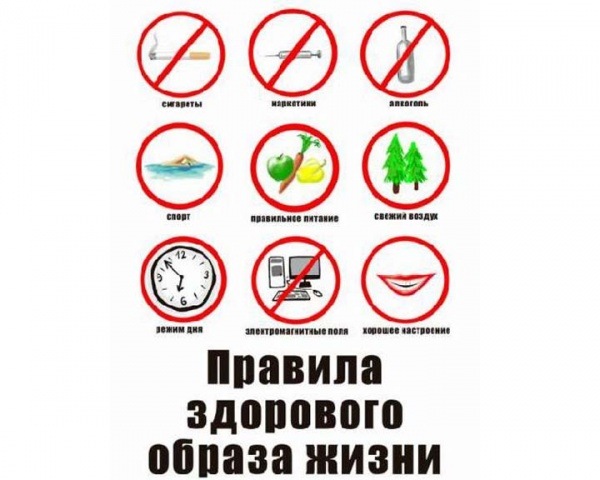 Вот те добрые советы,В них и спрятаны секреты,Как здоровье сохранить.Научись его ценить!